МФК «Биоинформатика» 15 мая 2019
Что можно узнать с помощью секвенирования?
Презентация А.Жариковой, рассказывает С.Спирин
1
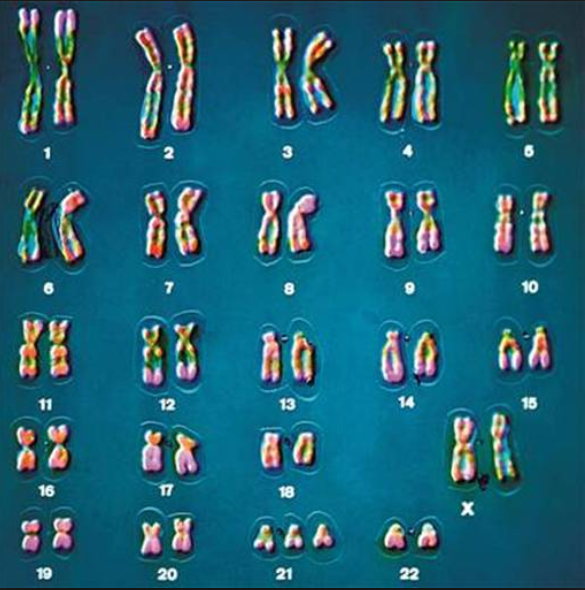 2
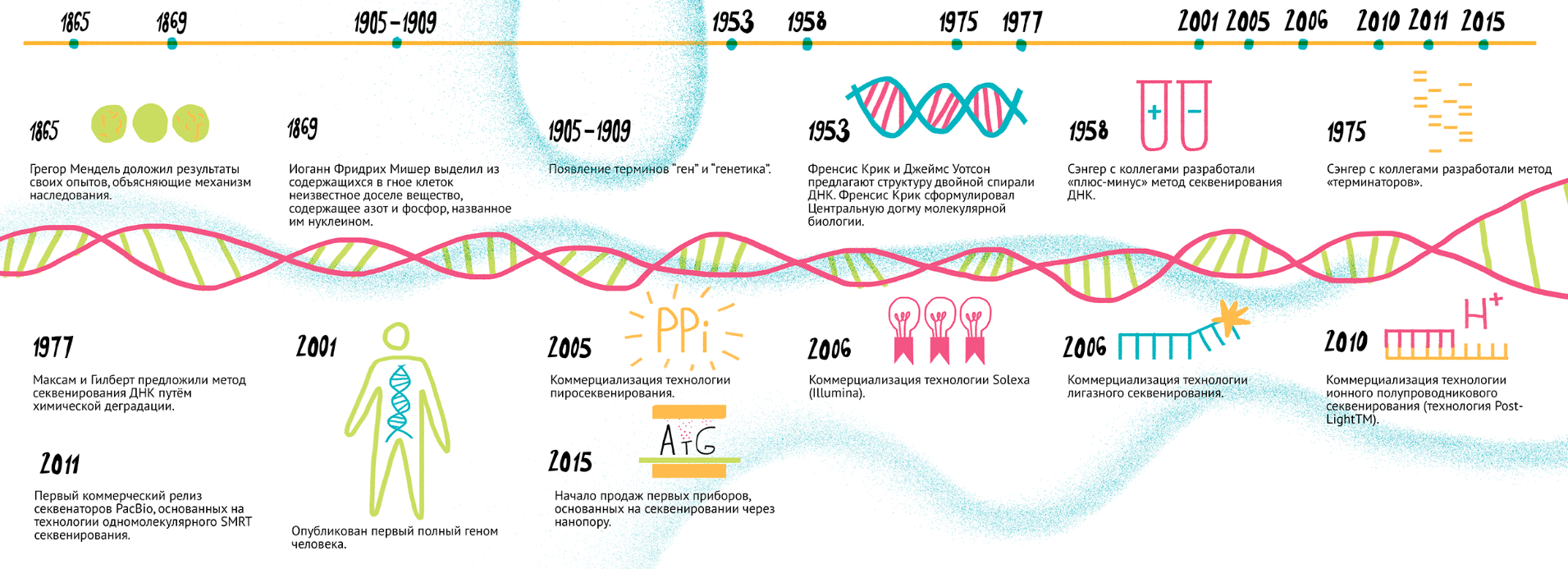 https://biomolecula.ru/articles/metody-v-kartinkakh-sekvenirovanie-nukleinovykh-kislot
3
Секвенирование по Сэнгеру
(«метод терминаторов»)
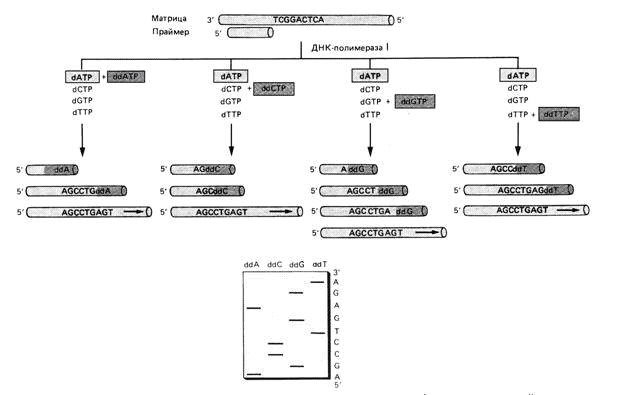 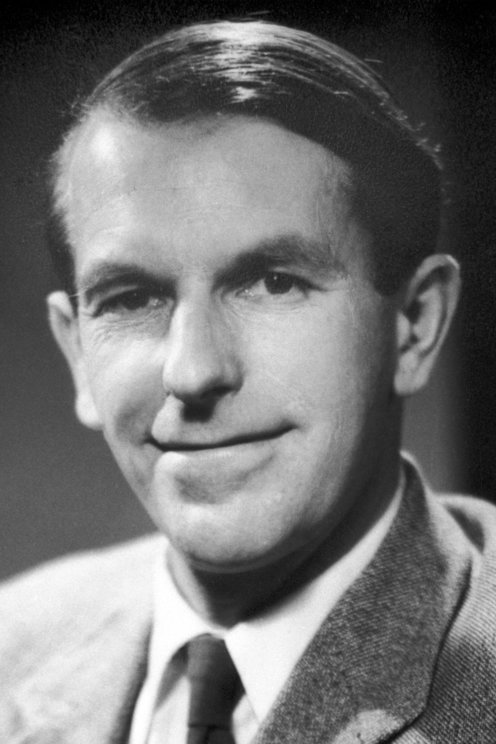 Фредерик Сэнгер – Нобелевская премия по химии 1980 г.
4
Секвенирование второго поколения
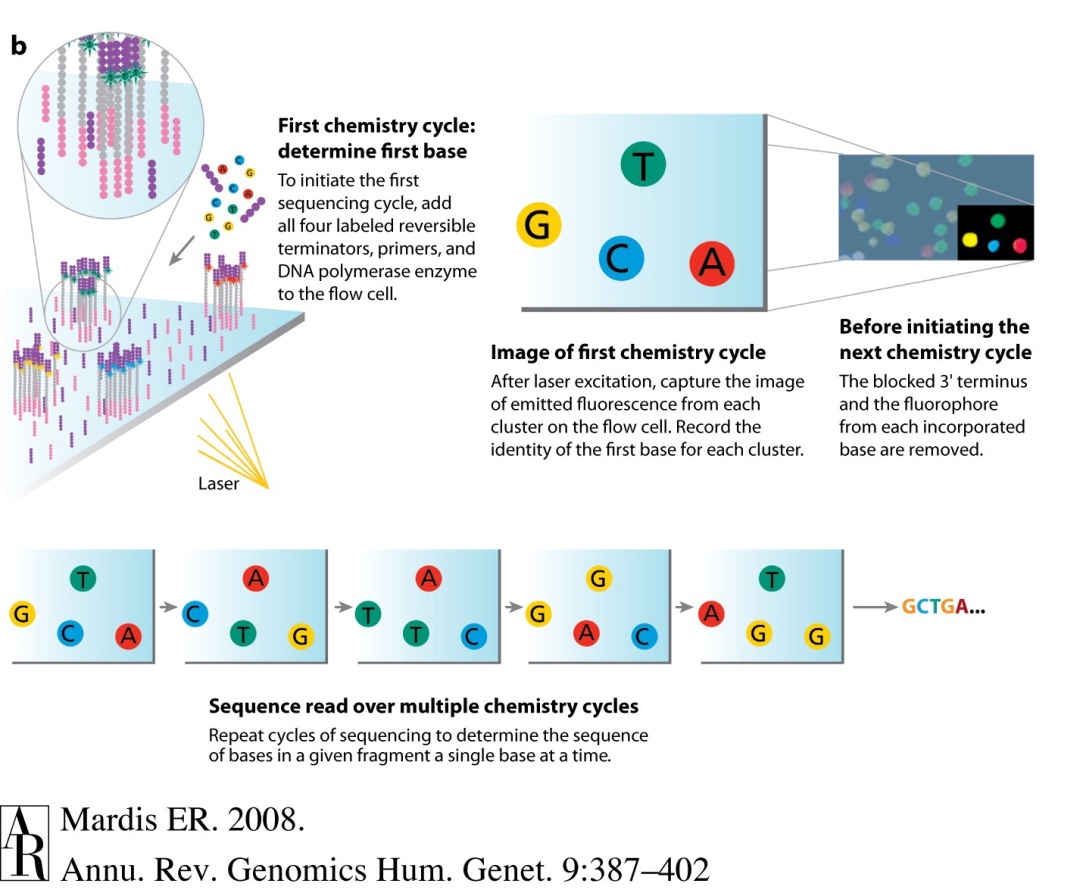 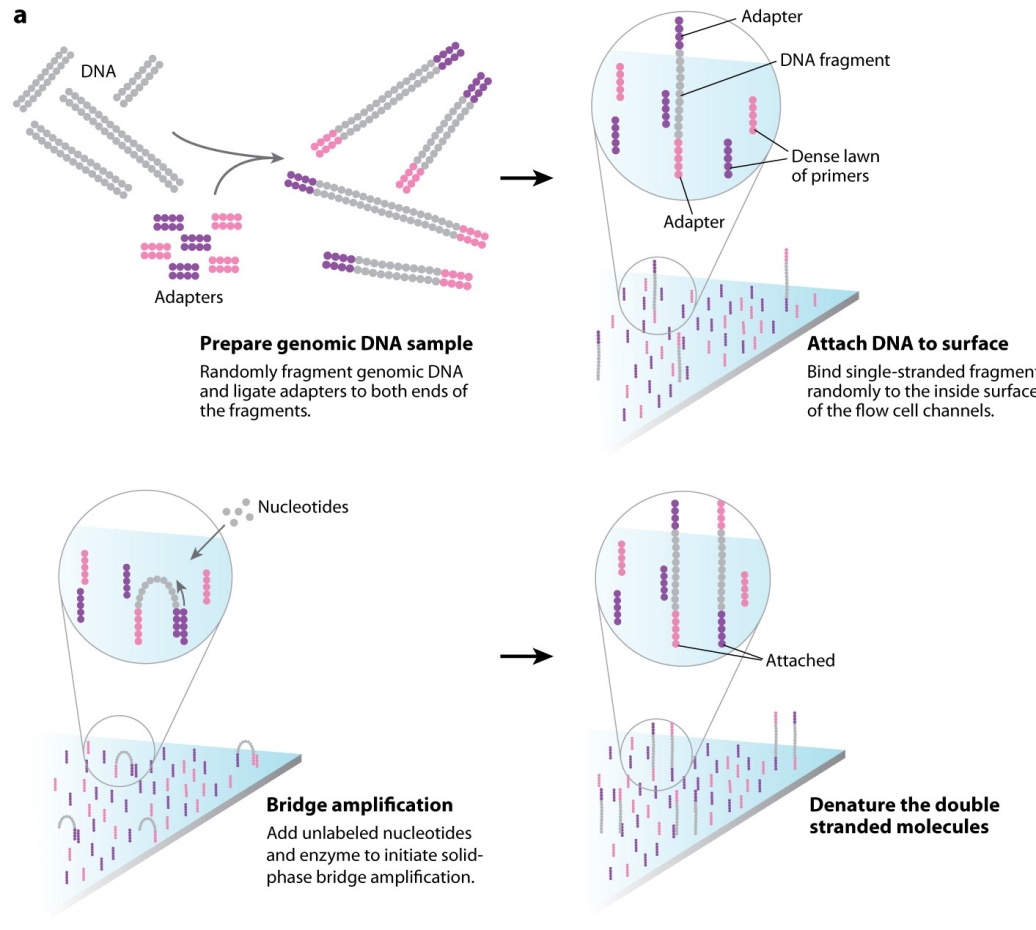 http://postnauka.ru/longreads/468 - здесь хорошо и подробно рассказано о секвенировании (на русском)
http://www.youtube.com/watch?v=77r5p8IBwJk – наглядная демонстрация процесса секвенирования на Illumina
5
Секвенирование бывает…
Секвенирование генома «нового» организма
Ресеквенирование организма с уже известной последовательностью генома
Сборка генома
Картирование чтений на референсный геном
(Genome Browser)
Как-нибудь в другой раз…
Поиск отличий исследуемого образца от референса и их анализ
6
Геном человека
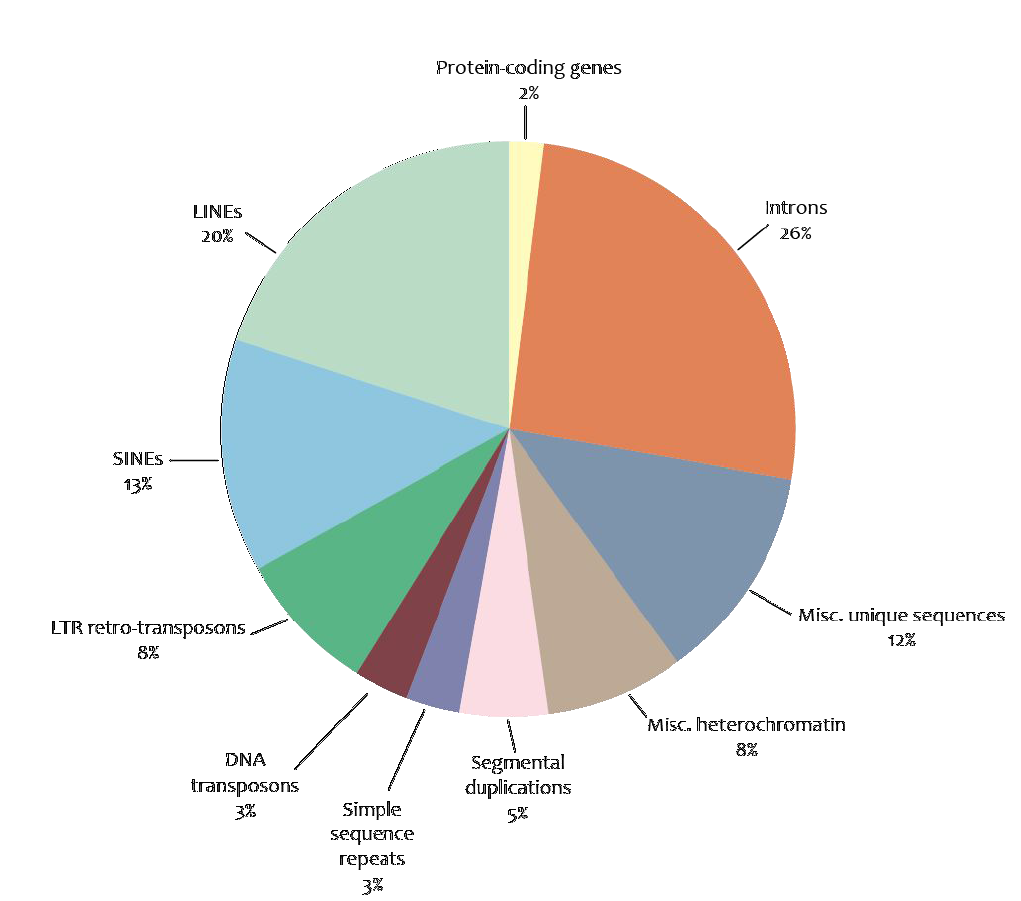 7
Возможности ресеквенирования
Можно ресеквенировать:

полный геном 
экзом (кодирующую часть генома)
отдельные таргетные гены или области
транскриптом

!!!Выбор в зависимости от бюджета и целей исследования!!!
8
Экзомное ресеквенирование
«Плюсы»
 Небольшой объем кодирующих последовательностей – ниже цена
 Кодирующие последовательности лучше изучены
 Большое число болезнетворных мутаций находится в кодирующей последовательности (особенно менделевские заболевания)

 «Минусы»
 Нет информации о некодирующих участках
 Неравномерность покрытия экзонов
9
Типы РНК в клетке
Тотальная РНК
полиА
Без фракции рРНК
По размеру: 
Малые РНК: 
микроРНК
малые ядерные РНК 
малые ядрышковые РНК 
малые интерферирующие РНК 
пиРНК
«Длинные» РНК: 
мРНК 
длинные некодирующие РНК
По внутриклеточной локализации: 
Ядерные
Цитоплазматические
- ...
10
Секвенирование транскриптома
Подготовка нужной фракции РНК
Проверка качества РНК
Фрагментация (~ 200-300 нк)
Обратная транскрипция: РНК  кДНК
Секвенирование

Технические реплики – повторный анализ одного и того же образца
Биологические реплики – повторное взятие образца и анализ
11
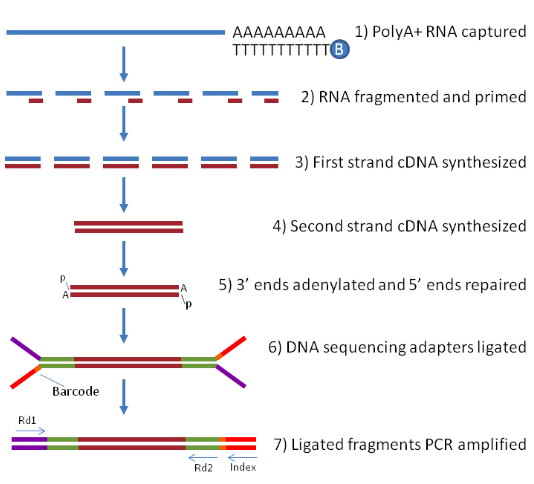 12
Задачи
Определение концентрации РНК, сравнение в нескольких образцах (виды, ткани, исследования типа «случай-контроль», анализ раковых транскриптомов)
Выявление однонуклеотидных полиморфизмов (SNP)
Детекция мест альтернативного сплайсинга
Поиск некодирущих РНК
Редактирование РНК
Анализ транскриптомов единичной клетки
13
Анализ транскриптомов
Первые работы по секвенированию транскриптомов появились в 2008 году
дрожжи
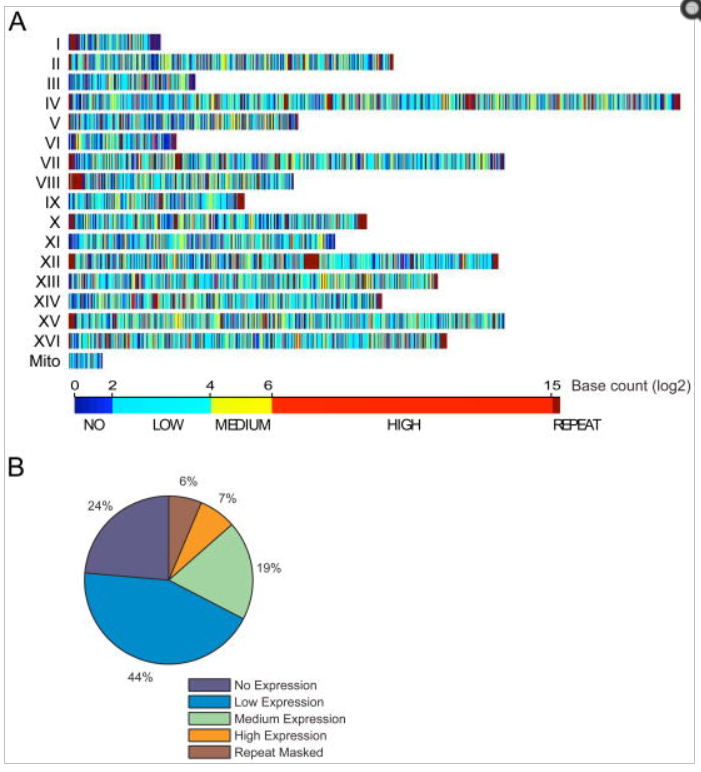 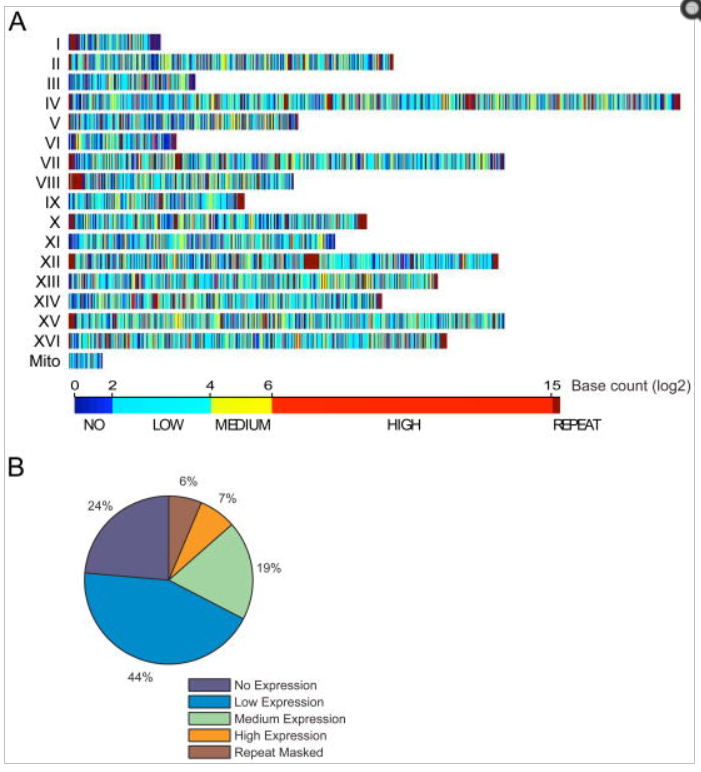 Science. 2008 Jun 6; 320(5881): 1344–1349.
14
Дифференциальная экспрессия
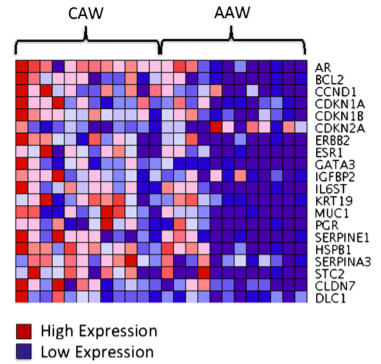 Grunda et al. BMC Research Notes 2012, 5:248
15
Альтернативный сплайсинг
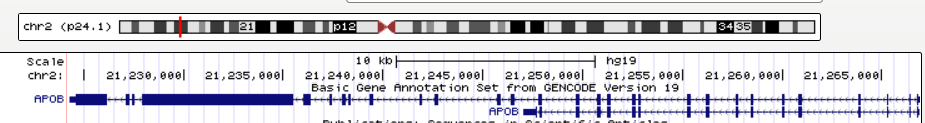 АпоВ-100 – длинный транскрипт – синтезируется в печени.
АпоВ-48 – короткий транскрипт – синтезируется в кишечнике.
Синтезирующиеся белки входят в состав разных групп липопротеинов, которые в последующем идут каждый своим путем метаболизма
16
Некодирующие РНК
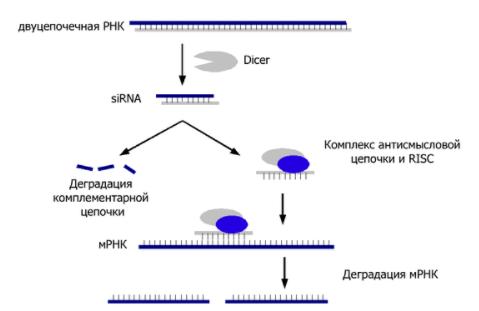 За открытие механизма РНК-интерференции в 2006 году присуждена Нобелевская премия по медицине
17
Некодирующие РНК
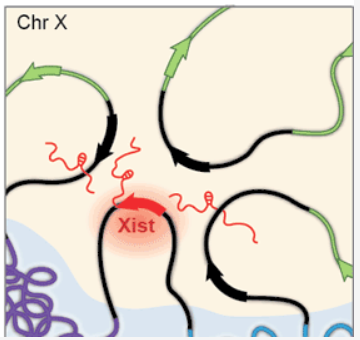 Science, 2013
18
Секвенирование РНК в единичной клетке
Single cell RNA sequencing
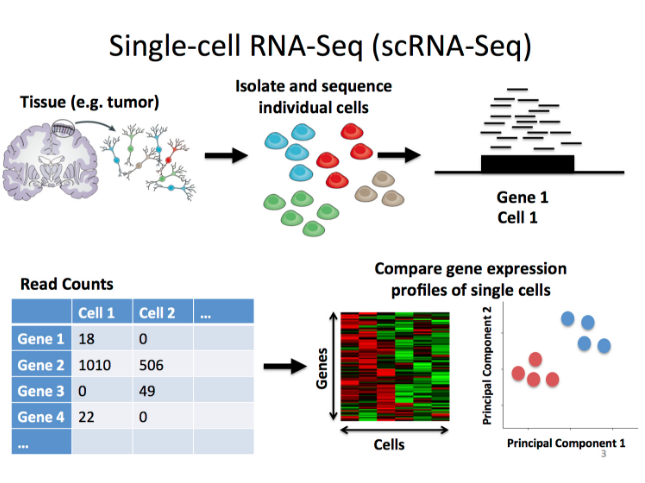 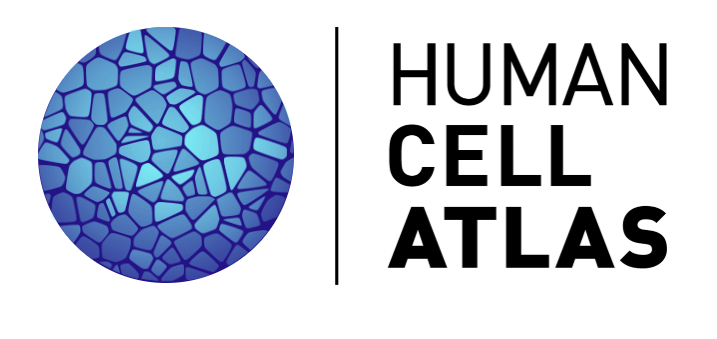 19
Секвенирование ДНК в единичной клетке
Single cell DNA sequencing
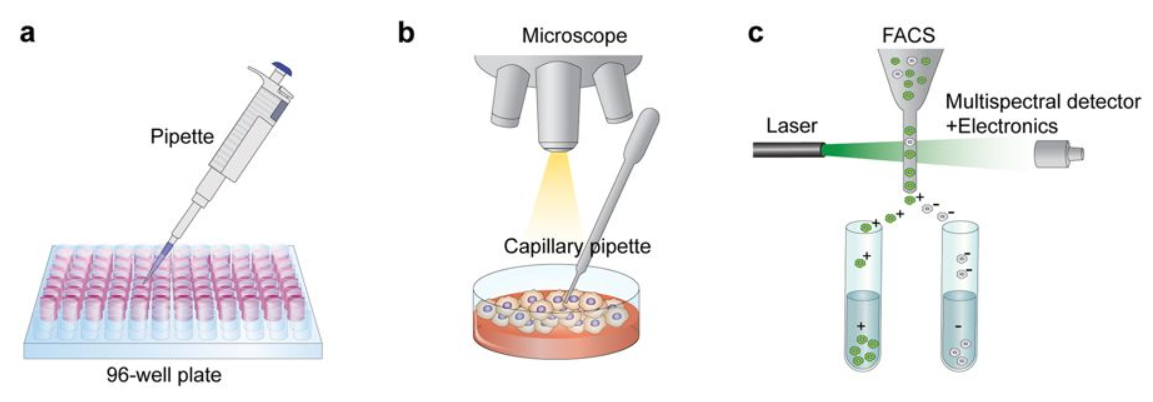 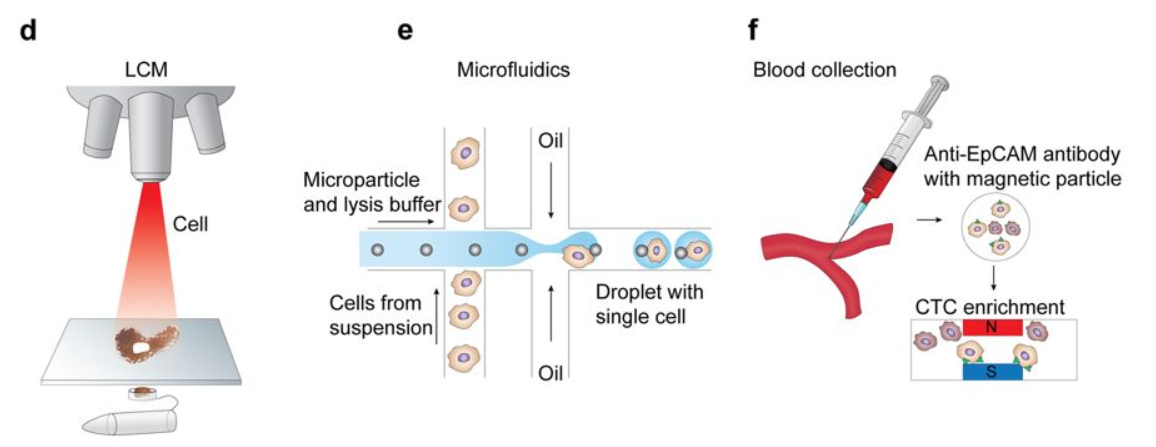 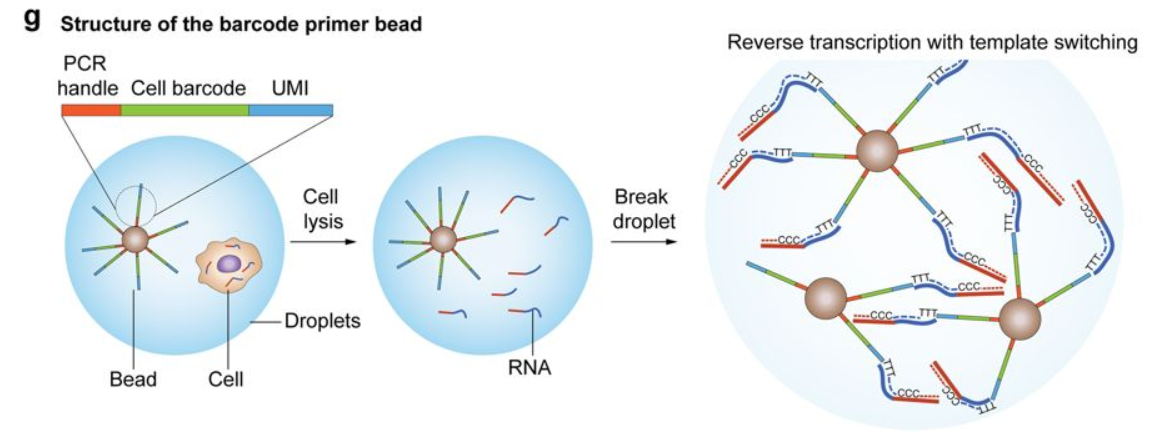 Experimental & Molecular Medicine volume 50, Article number: 96 (2018)
20
[Speaker Notes: a The limiting dilution method isolates individual cells, leveraging the statistical distribution of diluted cells. bMicromanipulation involves collecting single cells using microscope-guided capillary pipettes. c FACS isolates highly purified single cells by tagging cells with fluorescent marker proteins. d Laser capture microdissection (LCM) utilizes a laser system aided by a computer system to isolate cells from solid samples. e Microfluidic technology for single-cell isolation requires nanoliter-sized volumes. An example of in-house microdroplet-based microfluidics (e.g., Drop-Seq). f The CellSearch system enumerates CTCs from patient blood samples by using a magnet conjugated with CTC binding antibodies. g A schematic example of droplet-based library generation. Libraries for scRNA-seq are typically generated via cell lysis, reverse transcription into first-strand cDNA using uniquely barcoded beads, second-strand synthesis, and cDNA amplification]
Организация хроматина
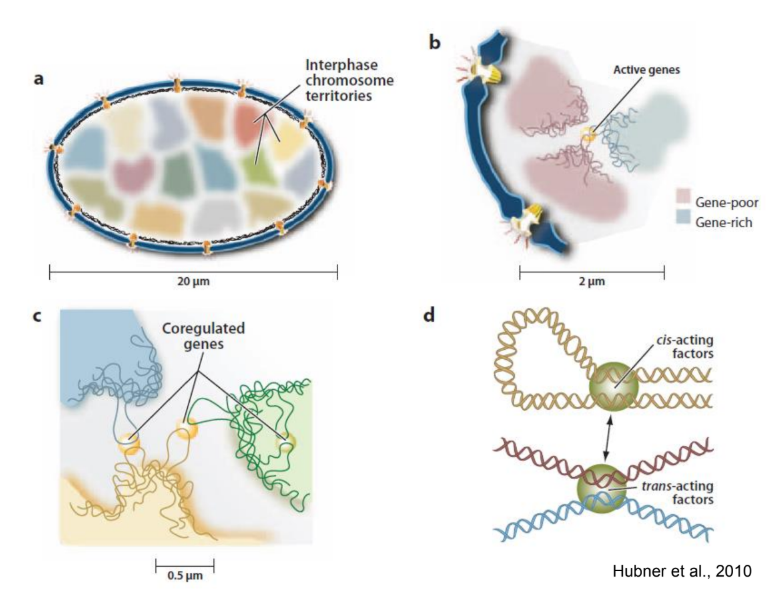 21
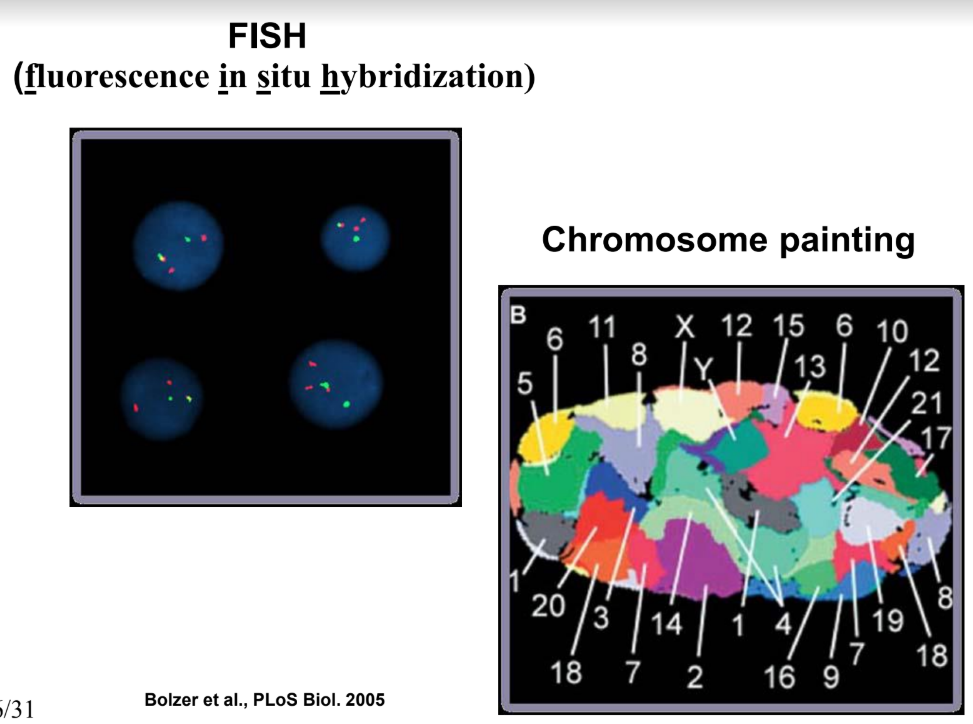 22
Метод Hi-C
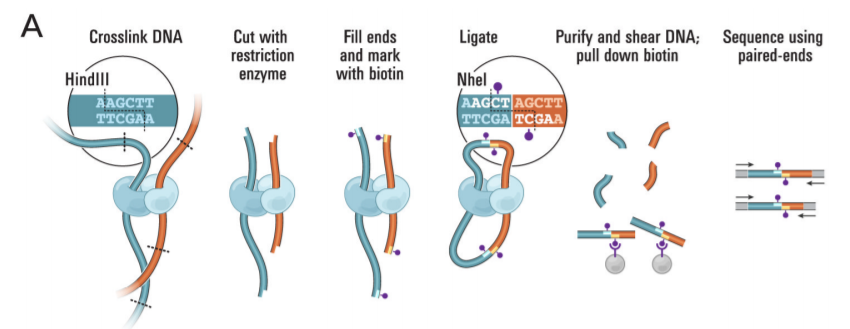 Lieberman-Aiden et al. 2009
23
Матрица контактов Hi-C
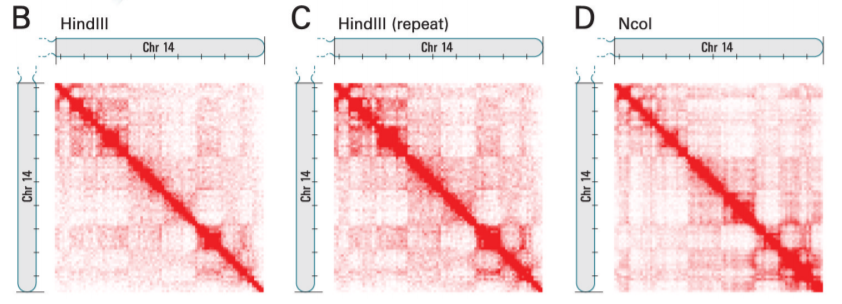 Lieberman-Aiden et al. 2009
24
Фрактальная глобула
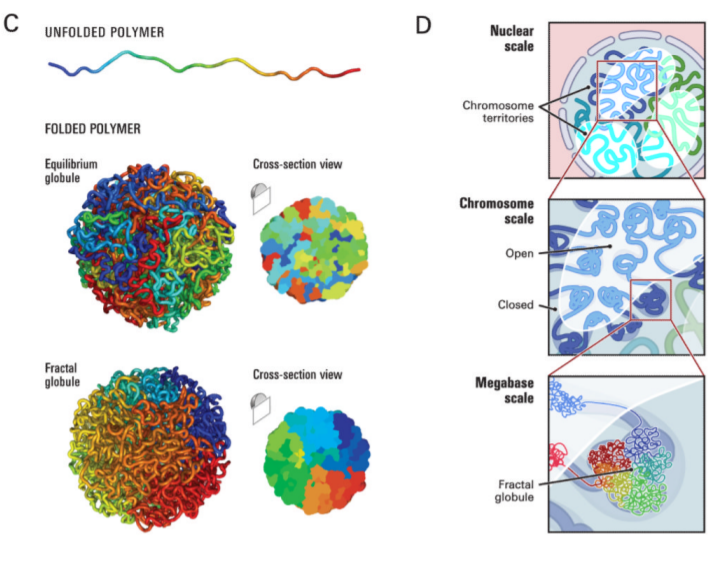 Lieberman-Aiden et al. 2009
25
Сравнение организации хроматина между организмами
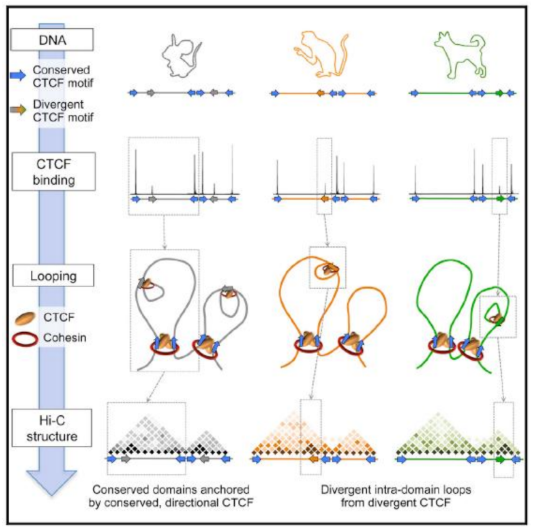 Multi-species Hi-C comparisons reveal robust conservation of chromosome organization.

Conserved CTCF sites are co-localized with cohesion and 
enriched at strong TAD borders

Divergent CTCF binding between species is correlated with divergence of internal domain structure.

Large-scale domains are reorganized during genome
evolution as intact modules.
Cell Rep. 2015 Mar 3;10(8):1297-309. doi: 10.1016/j.celrep.2015.02.004. Epub 2015 Feb 26.
26
Изучение ДНК-белковых взаимодействий. Метод chip-seq
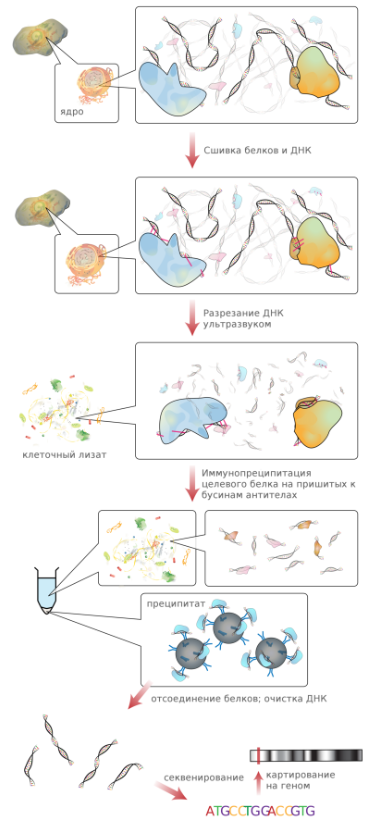 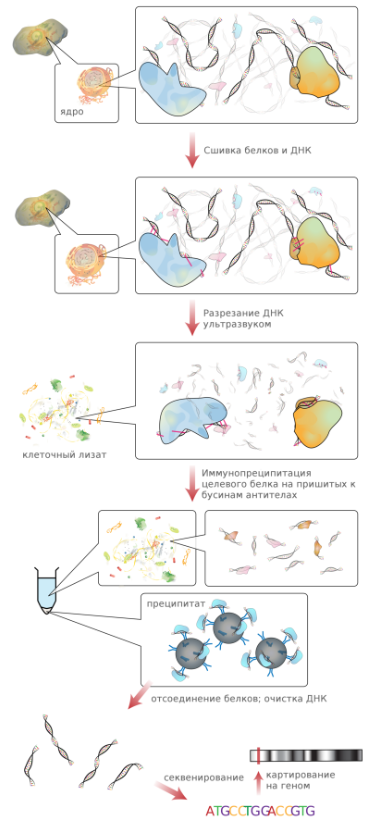 Wikipedia
27
Области применения
Определение участков связывания транскрипционных факторов
Изучение локализации различных структурных белков на хроматине
Исследование состояний хроматина – метилирование ДНК и модификация гистонов
28